Evidence Based Acquisition What’s the point?
Brief history of eBook Collection BuildingFrom 2000 – Title by title - not many takers in the early years From 2004 – The Aggregator – the one-stop digital bookshopFrom 2005 – The Big Deal – some buyers – a lot of unread booksFrom 2010 – Patron Driven Acquisition – great enthusiasm & great budget problemsFrom 2013 – Evidence Based Acquisition – probably the best option for your budget
[Speaker Notes: Когда издатели начали работать с академическими библиотеками по электронным книгам сначала никто не знал, как их продать.  Они думали, что потребности их клиентов помогут им найти правильный подход. Первым шагом была продажа (только) по названию - Title by Title.
В 2004-2005 на сцене появился большой агрегатор – новый вид цифрового продавца (MyIlibrary, Ebrary) – они взяли большую часть продажы просто потому, что библиотеки хотели иметь доступ в одном месте, а не на 50 различных сайтах.  Так издателям пришлось искать другие способы стимулирования Продажи.
Крупная сделка – покупка Всей коллекции книг по значительно сниженной цене стали нормой для многих библиотек в Северной Америке, Японии, Корее, Скандинавии и Испании среди других. К сожалению библиотекари поняли, что они тратят деньги на ветер, теряют бюджеты на тысячи непрочитанных книг. 
Поэтому Patron Driven Acquisition Стали развиваться.  библиотеки имели доступ к книгам, и любой доступ к любому из названий автоматически означает, что счет-фактура возникает.
в этой модели библиотеки платили за книги которые действительно использовали, но с другой стороны библиотеки потеряли контроль над планированием бюджета. никто не знал, сколько книг будет загружено в течение года.  там были случаи, когда годовой бюджет библиотеки может быть использован в неделю, а не в год. 
И наконец некоторые крупные издательства представили то, что я думаю, является самым безопасным способом построения Вашей коллекции, и сохранения полного контроля над Вашим бюджетом EBA]
Evidence Based Acquisition – how it works:1) A library pays an upfront fee to access a collection of books for an agreed period of time.2) At the end of the access period, the library makes selections based on the usage; and the access fee goes towards the purchase of these titles. The purchased titles will remain as part of the library’s collection in perpetuity. 3) The library may choose to continue in a second year – again under similar termsI
[Speaker Notes: Вот как это работает.  Библиотека оплачивает согласованную заранее Плату и затем получает доступ или  к определенной или ко всей коллекции – обычно на один год.  Плата за доступ значительно меньше, чем рыночная цена коллекции.  В конце периода/доступа – библиотека рассматривает использование. Библиотека делает свой выбор названий сопоставляя стоимость депозита.  Так что если вы заплатили Например EUR5.000 – вы можете держать книги до 5.000EUR.  Эти названия, таким образом, ваши и остаются в вашей коллекции навечно.  Вы можете продолжить этот механизм на второй год в аналогичных условиях.]
EBS
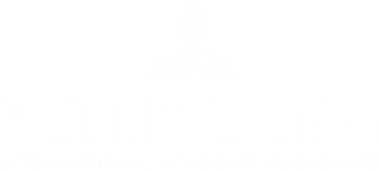 EVIDENCE BASED SELECTION

Peter Lang offers 12 months access to all titles for a fee of EUR 5.000
[Speaker Notes: В терминологии Питерa Langa EBA называется EBS. Выбор вместо приобретения. Но идея та-же самая. 
Вы получаете доступ нa 12 месяцев – не только одной конкретной предметной области – но к списку всех книг – за исключением учебников – за 5.000EUR]
EBS  Subjects
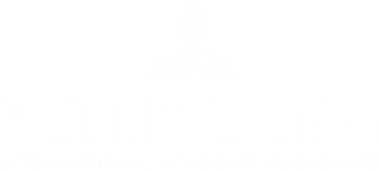 History 371English Language & Literature 610Linguistics 482Philosophy 241Romance Languages & Literature 221Media & Communication 118Film & Performance Studies 83Education  211Political Science 241Theology 411
[Speaker Notes: книги Петера Ланга на английском языке подразделяются на несколько тем по гуманитарным и социальным наукам – наиболее важными из них являются история, литература, лингвистика и теологиа.]
EBS – Subjects
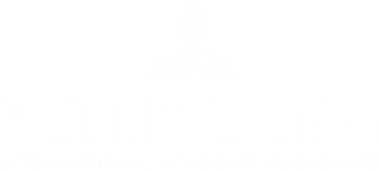 Art							             Film							          Law							         Music							 Romance Languages & Literature				       Economics & Management
[Speaker Notes: Кроме того включены области искусства, кино, права, музыки, романских языков и литературы, а также экономики]
EBS
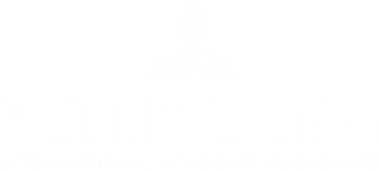 English Language Titles:  4,300+
German Language Titles  5,000+
[Speaker Notes: Есть более чем 4300 названий на английском языке в рамках модели EBS и есть и даже больше титулов по тому же вопросу на немецком языке]
Subject Collections
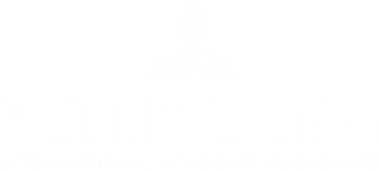 [Speaker Notes: само собой разумеется  Все эти книги также доступны для покупки прямо как предметныe коллекции или все сразу. как вы видите общяя стоимость всех английских книг со скидкой будет  чуть выше 310.000 USD.  Это просто чтобы дать вам представление о стоимости всей коллекции.]
EBS or by Collection
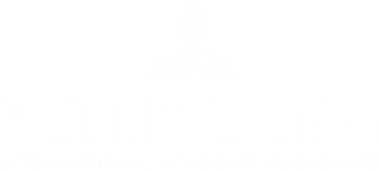 You pay far less 
You know what you pay for is in demand
You can expand your collection dramatically for a period of months
Your collection becomes more attractive for users
[Speaker Notes: Я считаю, что модель EBS имеет преимущество над регулярнoй закупкoй коллекций. 
Вы будете тратить меньше и точно знать, что вы платите за это что спользуются спросoм. простой доступ сделает вашу библиотеку более доступной для ваших читателей.]
For all eBooks
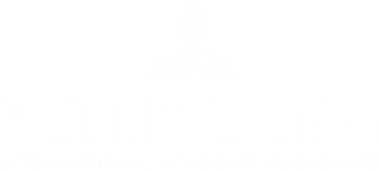 All titles are DRM-free (unlimited concurrent access model)

IP-based access

Shibboleth, Athens authentication to increase usage

COUNTER4-compliant usage statistics

Cross Ref (DOI created at book level for citation linking) to make content easy to find, link, cite

Free and straightforward access to MARC records
[Speaker Notes: Мы должны также подчеркнуть, что все титулы DRM свободные и есть неограниченный одновременный доступ для всех ваших читателей - в том числе удаленного доступа.  
Статистика использования доступна на регулярной основе. И мы предоставляем MARC записи для всех названий.  И наконец EBS модель доступна только через Питер Lang платформы.]
Спасибо. Пожалуйста, оставайтесь на связи.jacek@jaceklewinson.com